セルフケアについて
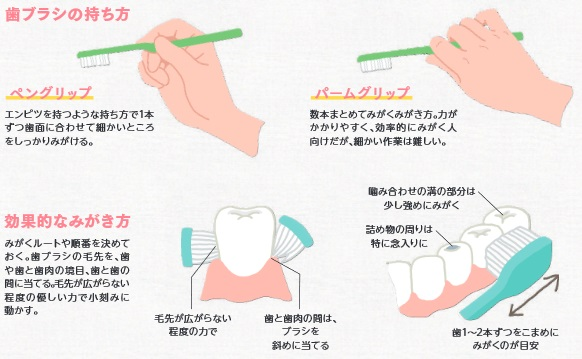 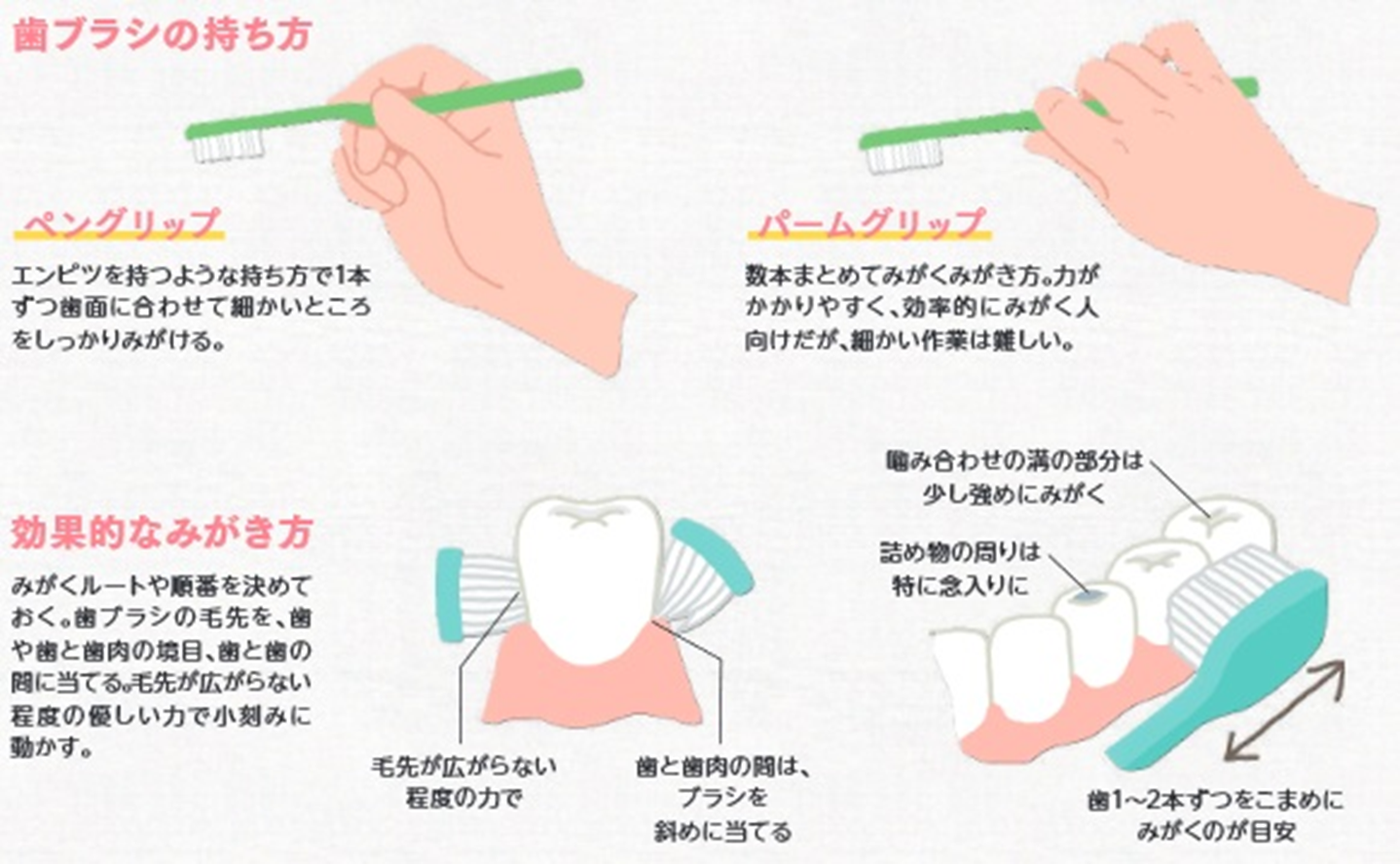 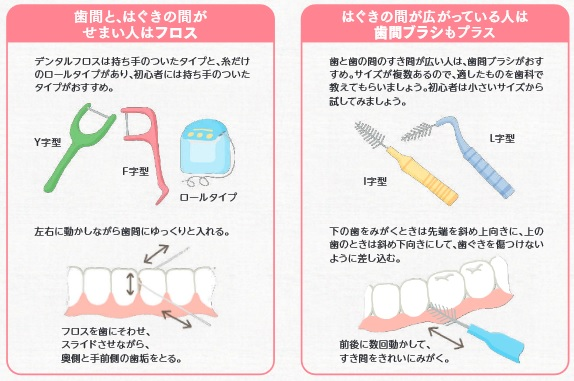